11 LISTOPADAŚWIĘTO  NIEPODLEGŁOŚCI
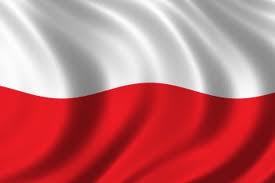 „Naród, który traci pamięć 
przestaje być Narodem – 
staje się jedynie zbiorem ludzi, 
czasowo zajmujących dane terytorium”.

                                                           Józef Piłsudski
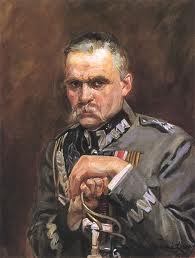 Szary dzień listopada..Na wietrze trzepoce flaga...Może historię opowiada,Gdy tak z wiatrem się zmaga?Biel i czerwień -te kolory niech dziś wspomną dni niewoli.Flago, flago!Wieści niech poniesie wiatrI przypomni ludziom Zdarzenia sprzed lat...
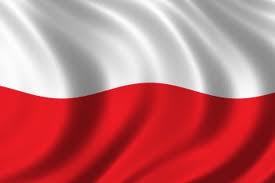 Warto się czasem zasłuchać                                W wiatru granie, szum gałęzi,                               Listopadów przemijanie.                                   Warto się czasem zasłuchać                                   W grobów ciszę,                                  By mowę wieków usłyszeć.                                   One mówią...
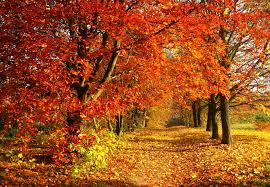 Kto tę ciszę raz usłyszał,Wiele mówi mu ta cisza.Tam zapisane są przodków marzenia,Wszystkie tęsknoty bóle i cierpienia.I słowa trzy, które przez pokolenia szły:BÓG, HONOR, OJCZYZNA
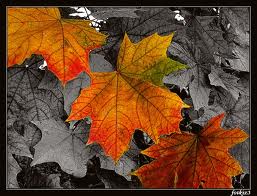 Był rok  1772

I  ROZBIÓR POLSKI
Rok  1793

II  ROZBIÓR POLSKI
Rok 1795

III  ROZBIÓR POLSKI

Polska przestaje istnieć na mapach geograficznych Europy.
Polska na 123 lata popadła w niewolę. Przez kolejne lata zaborcy chcieli wymazać naszą Ojczyznę z mapy świata i zniszczyć naród polski, zabrać godność, język, kulturę.
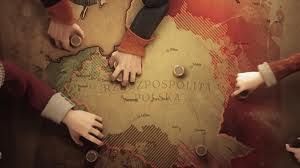 W 1830 roku

obudziła się nadzieja w polskich sercach.

WYBUCHŁO POWSTANIE LISTOPADOWE
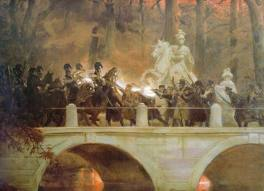 Zdobycie Arsenału (Marcin Zalewski)
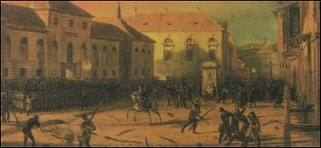 Generał Sowiński na szańcach Woli (Wojciech Kossak)
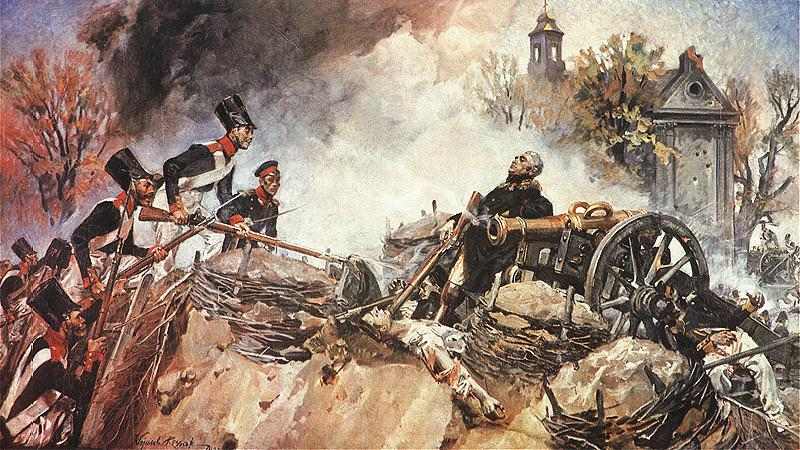 Dnie się za dniami wloką czarne,
Jako ta ziemia, w którą jestem wryty.
A życie pełza nad pojęcie marne,
Nie zna, co to noc, co słońce lub świty.
Nie powiodło się to powstanie -
wróg był silniejszy...
Ale Polacy się nie poddawali...
Niech krew nasza spadnie gromów mową
I obudzi legiony drzemiące -
Niech powstaną, niech sięgną po Słońce.
W 1863 roku

wybucha

POWSTANIE STYCZNIOWE
Pożegnanie powstańca  (Artur Grottger)
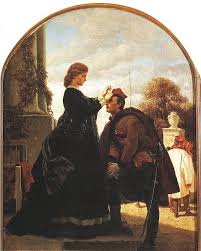 Bitwa (z cyklu Polonia) (Artur Grottger)
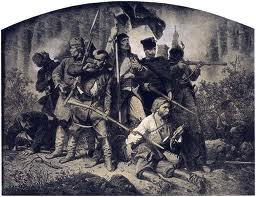 Pochód na Sybir (Artur Grottger)
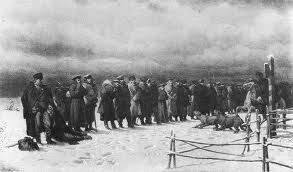 Był taki rok – rok 63. Śnieżył się styczeń
Poszli niepomni przestrogi obliczeń.
Poszli by walczyć najgodniej, najprościej.
Życie położyć przy budowie dzieła,
Które się zwało wskrzeszenie wolności,
Krzyknąć światu – POLSKA nie zginęła!
Ostatnim etapem w walce
 o niepodległość Polski był okres
 I wojny światowej.

W sercach Polaków pojawiła się nadzieja nadejścia wolności.
1914 - 1918

I WOJNA ŚWIATOWA
I wreszcie nadszedł upragniony dzień.

Czekaliśmy na niego 123 lata...
1918

ODZYSKANIE  NIEPODLEGŁOŚCI

PRZEZ  POLSKĘ
Wejście Legionów do Warszawy (Stanisław Bagieński)
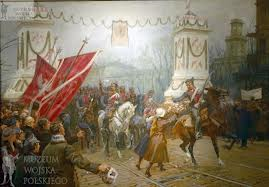 Rozbrajanie Niemców w Warszawie (Stanisław Bagieński)
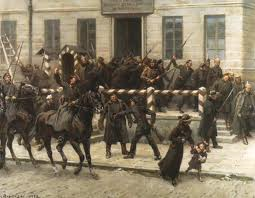 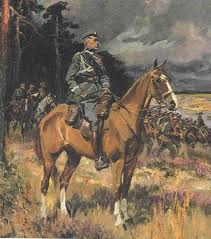 Józef Piłsudski na Kasztance                                (Wojciech Kossak)
Polsko nie jesteś Ty już niewolnicą!
Łańcuch Twych kajdan
stał się tym łańcuchem
Na którym z lochu,
co był Twą stolicą lat sto,
Swym własnym dźwignęłaś się duchem,
Żadne Cię miana nad to nie zaszczycą,
Co być nie mogło przez wiek                               Twą ozdobą!
Polsko, nie jesteś Ty już niewolnicą!
Lecz czymś największym,
czym być można: Sobą!
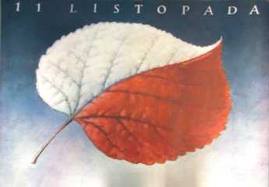